Organizational Structure
Empower your team
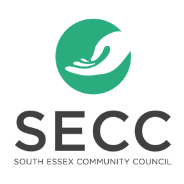 Carolyn Warkentin, B.A., C.A.E.
Executive Director
South Essex Community Council
“An empowered organization is one in which individuals have the knowledge, skills, desire and opportunity to personally succeed in a way that leads to collective organizational success.”

Stephen Covey
What is structure?

Why is it important?

How does structure & accountability empower staff?

How does that benefit you as a supervisor or leader?
Objectives
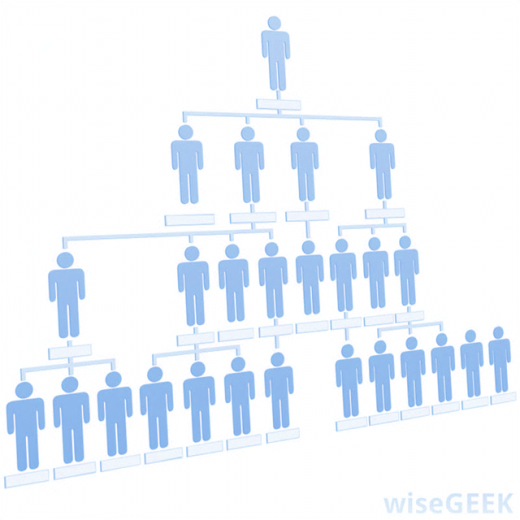 What is Structure?
A framework around which the organization is organized
Operating manual
Describes how leadership is chosen & decisions are made
What is structure?
The way an organization arranges people and jobs so that its work can be performed and its goals can be met
www.referenceforbusiness.com
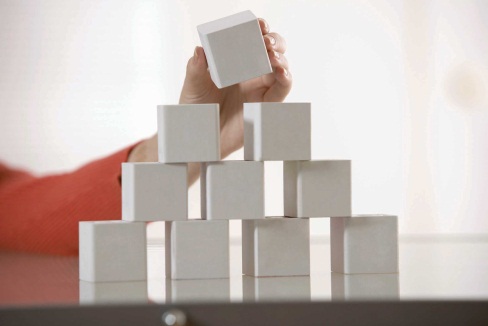 When examining structure…
Understand the relationships between tasks, workflows, responsibility & authority.
When was the last time you really looked at your org chart?
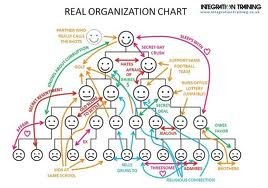 FUNCTIONAL
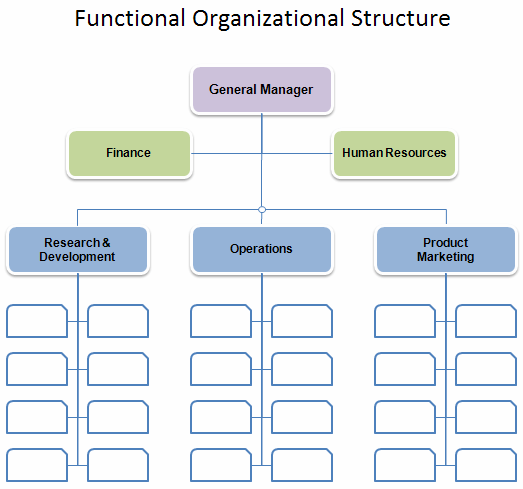 Organized into teams
According to purpose or function of a specific job
DIVISIONAL
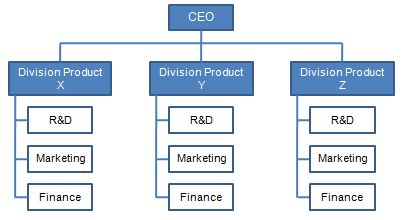 Larger companies
Based on geography, products or services
Each division is equipped with it’s own resources in order to function independently
MATRIX
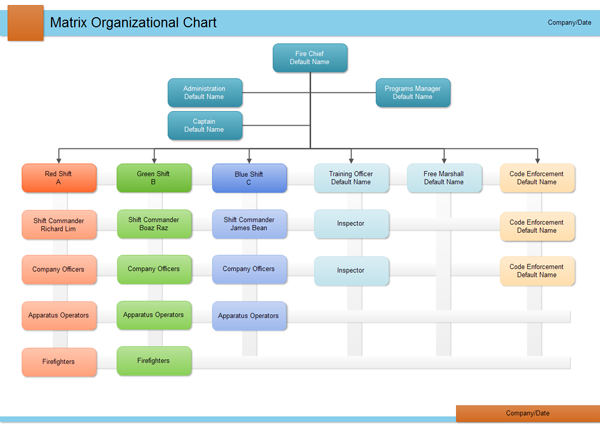 Based on a combination of functional and divisional
Teams of employees accomplish the work
Form teams according to functions and services/products, strengths & competencies
If done properly:
In the end, it’s about

BALANCE

Your organizational design should take into consideration:
Strategy
Organizational size
Environment
Controls
Incentives
Right people in the right positions
Better utilize organization’s inventory of skills
Helps leaders prioritize
Staff make decisions
http://www.youtube.com/watch?v=q0vvdjxfsF8
What is the purpose of your organizational structure?

Does it align with your organization’s mission, vision and values?  Why is that important?

Does your structure allow for leadership development & creative thinking?
Why is Structure Important?
Quiz
1. Do you ever see people blaming others for what goes wrong in your organization?
2. Do you feel that people do not accept responsibility for what they do or how they do it?
3. Do you see people failing to take the initiative to report on their activities and their progress towards results?
4. Do people fail to “dive for the ball” when it gets dropped?
5. Do people “wait and see” if things will ever get better when serious problems engulf your organization?
Quiz
Do you hear people saying they feel a situation is out of control and that they can do nothing to resolve it?
Do people spend their time “covering their tails” just in case things go wrong?
Do people seem to feel more responsible for their activity and effort than they do for their results?
Do you hear people say, “It’s not my job or my department” and act as if they expect someone else to solve the problem?
Do you feel that people display a low level of personal ownership and involvement when problems arise?
Organizational Accountability Assessment, The Oz Principle, by Roger Connors, Tom Smith & Craig Hickman
SECC’s Story
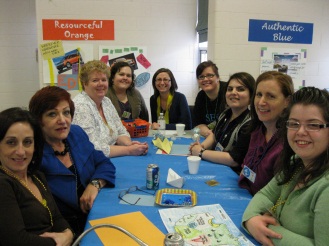 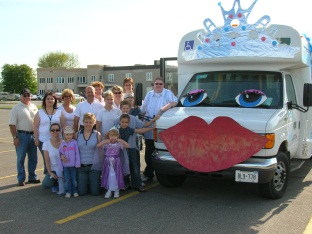 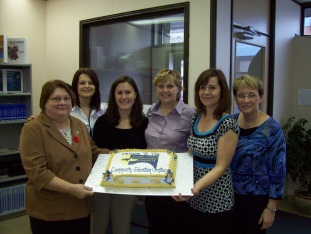 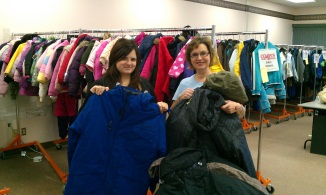 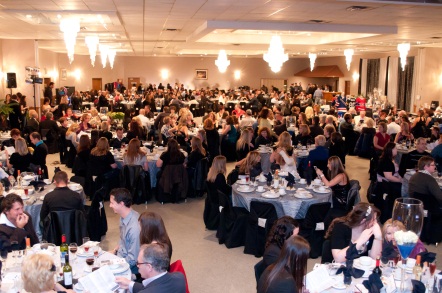 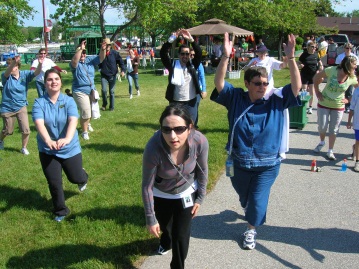 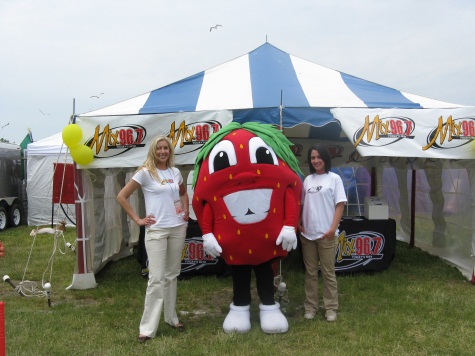 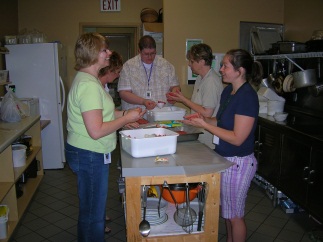 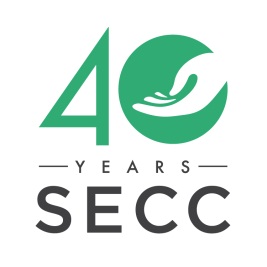 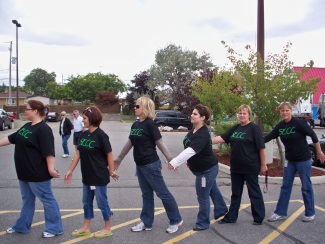 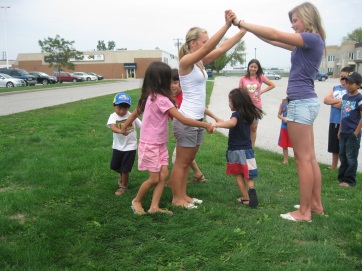 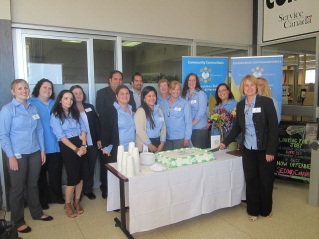 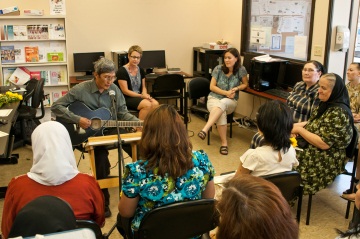 Making the Connection
Former Structure
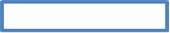 Organizational alignment is linking strategy, culture, processes, people, leadership and systems to best accomplish the needs of a company.  An aligned organization is one whose performance influences are mutually supportive and are focused on effective and efficient delivery of results.
Why is structure important?
Flow of Communication
Clear Reporting Relationships
Decision Making
Rapid Response
Achieving Goals
Effective Use of Human Resources
Evaluation of Performance—individual, organizational
How does structure & accountability empower staff?
Barriers to Empowerment
Formal structures make it difficult to act.
Employees understand the vision & want to make it a reality, but are boxed in.
Leadership discourages actions aimed at implementing the new vision.
A lack of needed skills undermines action.
Personnel & information systems make it difficult to act.
Leading Change, by John P. Kotter
New Structure—Phase 2
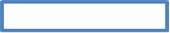 I can make decisions in my day-to-day work activities about the decisions I make.

36%44%

The strengths and talents of staff are valued.
21%30%

Leadership is  open to suggestions & values input from staff.
16%45%
SECC Annual Staff Staff Survey
Mission
Vision 
Values
Strategic Plan—How are we doing?  Did we get the priorities right?
Staff Satisfaction—self improvement, happiness, personal performance, leadership opportunities, organizational culture, support at work
How does structure benefit you as a leader?
Build trust
Open communication
Enhance listening skills
Engaged staff=more productivity
Innovation
Have time to think and manage strategically
Take your strategic plan from paper on the shelf to real results
Be proactive
Succession planning
Benefits
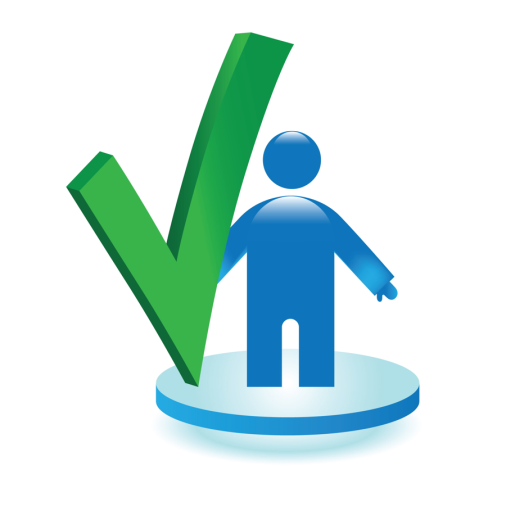 https://www.ted.com/talks/stanley_mcchrystal.html?source=email#.UkNjBfMYtfB.email
Questions?
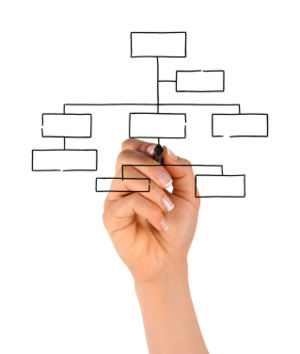 Resources
Functional, Divisional and Matrix Organizational Structures
http://voices.yahoo.com/functional-divisional-matrix-organizational-structures-165219.html

Leading Change, John P. Kotter

“Organizational Alignment”, Donald T. Tosti and Stephanie F. Jackson  http://pdf.aminer.org/000/246/967/it_and_organizational_alignment_impact_and_value.pdf

The Oz Principle, Roger Connors, Tom Smith and Craig Hickman

“The Secrets to Successful Strategy Execution”, Gary L. Neilson, Karla L. Martin and Elizabeth Powers.  HBR’s 10 Must Reads On Strategy, 2011.

TutorialsPoint--Organizational Structures
http://www.tutorialspoint.com/management_concepts/organizational_structures.htm